Figure 11. Prolonged exposure to TTX produces a marked and specific increase in size and frequency of mEPSCs. (A1) ...
Cereb Cortex, Volume 17, Issue 6, June 2007, Pages 1292–1306, https://doi.org/10.1093/cercor/bhl037
The content of this slide may be subject to copyright: please see the slide notes for details.
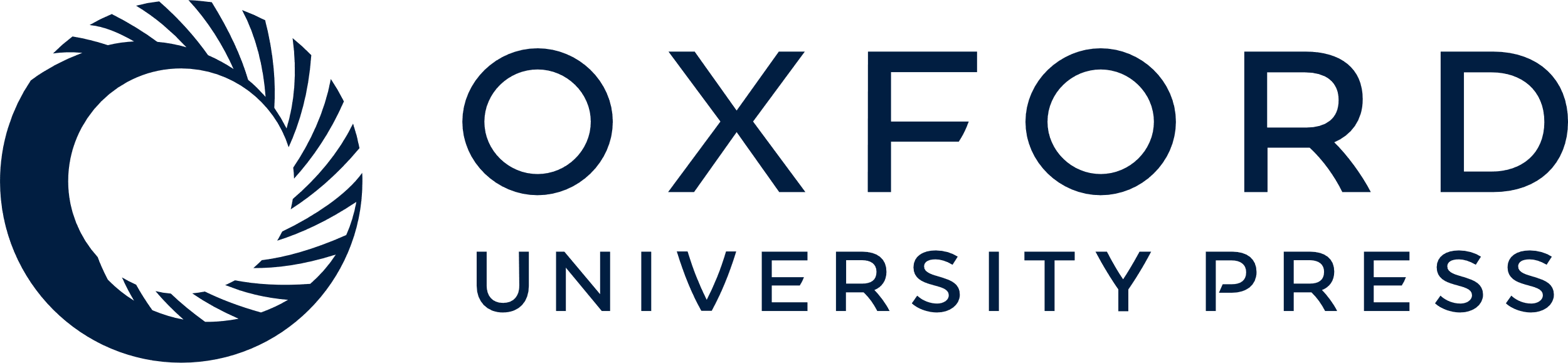 [Speaker Notes: Figure 11. Prolonged exposure to TTX produces a marked and specific increase in size and frequency of mEPSCs. (A1) Sample records of mEPSCs in control (top) and TTX-treated cells (bottom) to illustrate the increase in both the frequency and amplitudes of the mEPSCs. (A2) Average amplitudes of mEPSCs are significantly different between the 2 groups (P < 0.0001), with little difference in decay kinetics. (A3) Cumulative histograms of the amplitudes of the mEPSCs showing that the TTX-treated cells have much larger events than the controls. (A4,5) The mean amplitudes (A4) and frequencies (A5) of mEPSCs are significantly larger for the TTX-treated compared with control cells (P < 0.01), and the mean event rise time (A6), on the other hand, was not significantly different between the 2 groups nor was a significant correlation between events amplitude and rise time found (A7). (B) Short, 2- to 3-day exposure to TTX produced only a small and nonsignificant increase in mEPSC amplitudes. (B1) Cumulative histogram of the 2 groups of mEPSCs. (B2) Average size of the 2 groups is nearly identical, (B3) The mEPSC amplitudes are not different from each other. (B4) Frequencies of mEPSCs are not changed by a 2-day presence of TTX.


Unless provided in the caption above, the following copyright applies to the content of this slide: © The Author 2006. Published by Oxford University Press. All rights reserved. For permissions, please e-mail: journals.permissions@oxfordjournals.org]